МБОУ «СОШ № 105 г. Челябинска» (Дошкольное отделение)
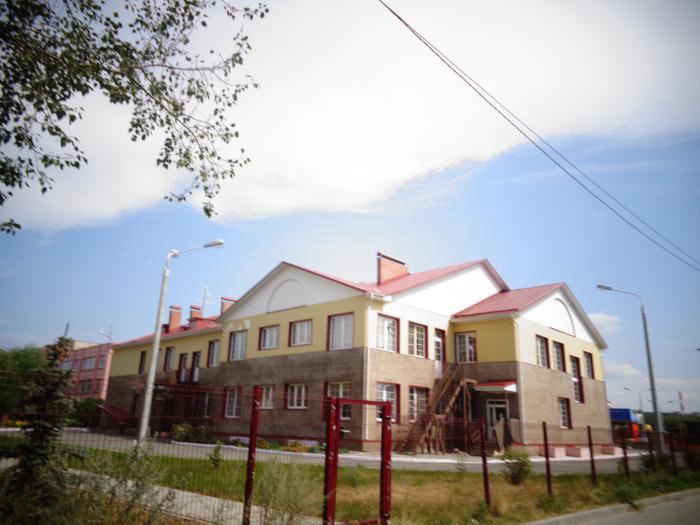 Мультимедийный отчет 
дошкольного отделения
2021-2022 учебный год
ПРАЗДНИКИ
Праздники (в детском саду их называют утренники) естественным образом вписываются в педагогический процесс:
часть занятий предназначается подготовке к празднику,
часть времени посвящается проведению самого праздника,
а после праздника несколько занятий бывают уделены воспоминаниям о самых интересных моментах прошедших праздников, что позволяет детям вновь пережить волнующие и радостные моменты.
«1 СЕНТЯБРЯ»
1 сентября День знаний – традиционный праздник школ России, но и дошкольники с радостью встречают учебный год, который сделает еще старше, здоровее и умнее маленьких ребятишек детского сада. В нашем детском саду состоялись праздничные мероприятия, посвященные Дню знаний.   Наших воспитанников встретил озорной Незнайка, который пригласил их в путешествие.
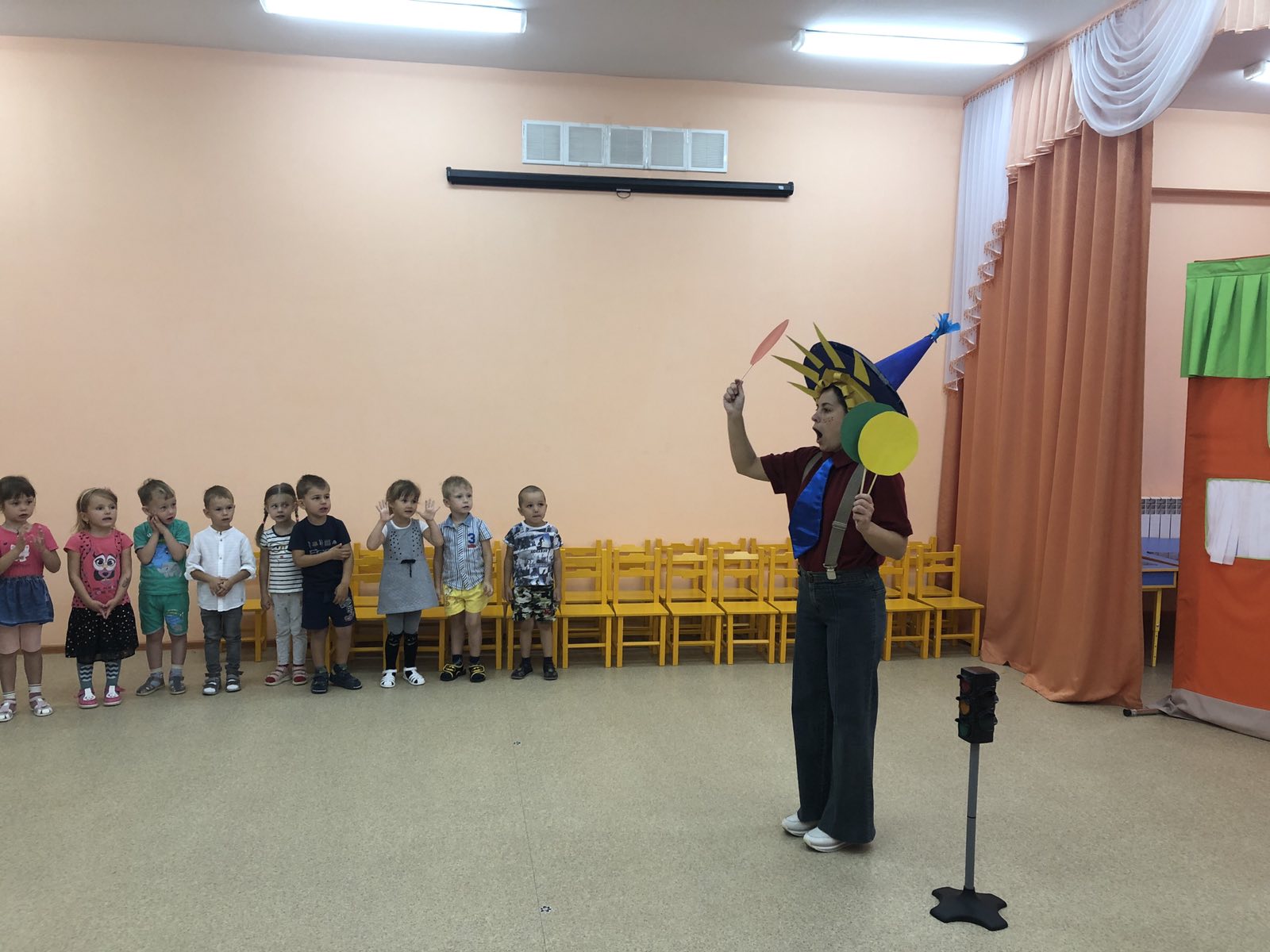 «1 СЕНТЯБРЯ»
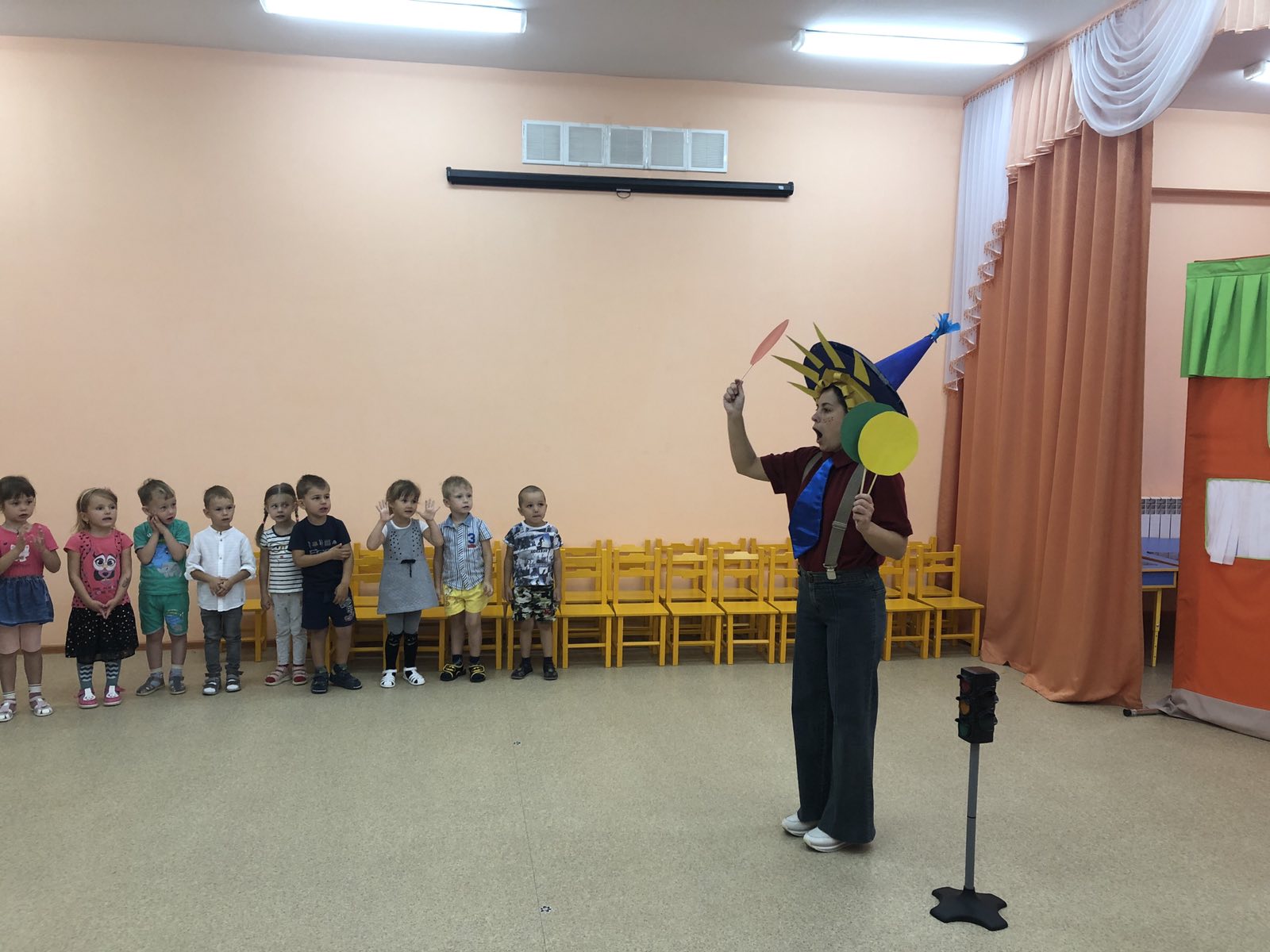 "ПРАЗДНИК ОСЕНИ В ДЕТСКОМ САДУ"
Традиционно, в октябре, в нашем детском саду проходят осенние праздники. 
На празднике дети пели песни, исполняли танцы, играли в веселые игры, отгадывали осенние загадки, рассказывали стихи. 
А самым ярким и запоминающимся эпизодом стал сюрпризный момент – корзина с яблоками от осени.
Правила дорожного движения – детям
ПДД в детском саду – это большой комплекс знаний, который воспитатели стараются донести до детей, ведь от этого зависит их безопасность на дороге.
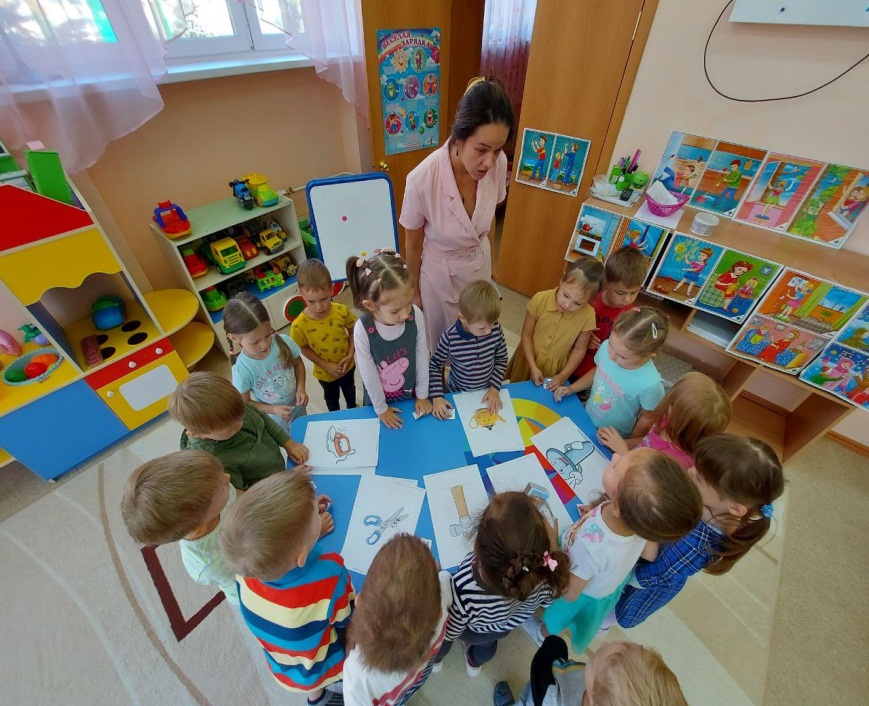 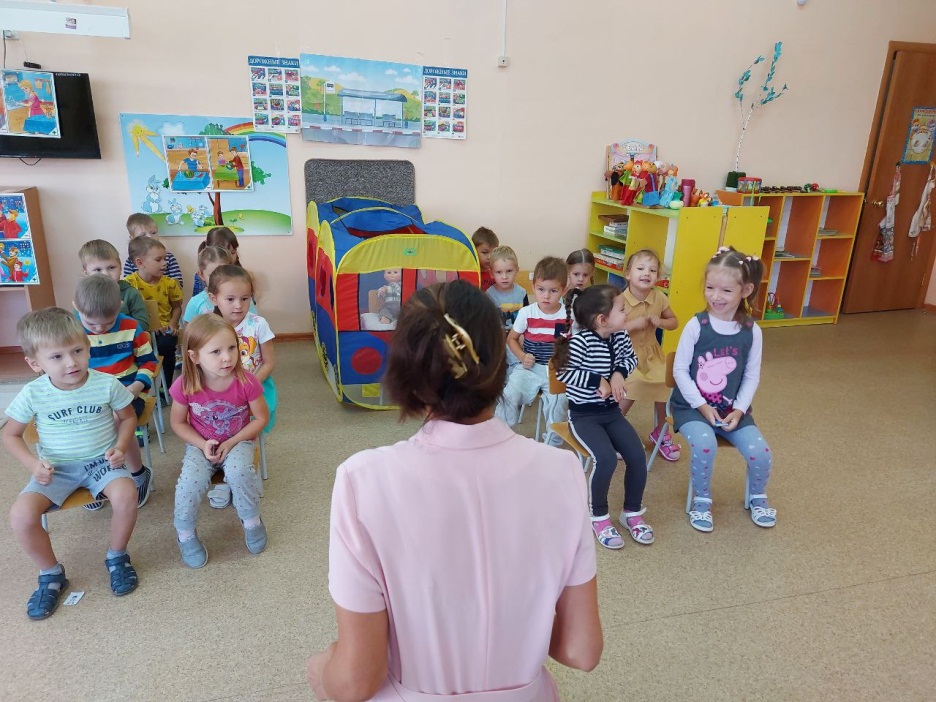 «Новый Год»
Для ребёнка  новогодний утренник в детском саду – важнейшая часть встречи Нового года. Это долгожданное и очень ответственное мероприятие, в подготовку к которому включены все. 
 Сюрпризы обеспечили всем многообразие ярких впечатлений на долгое время. Сказочные персонажи порадовали всех играми и веселыми шутками. 
 Праздник доставил радость его непосредственным участникам и всем, кто пришел посмотреть на выступление детей.
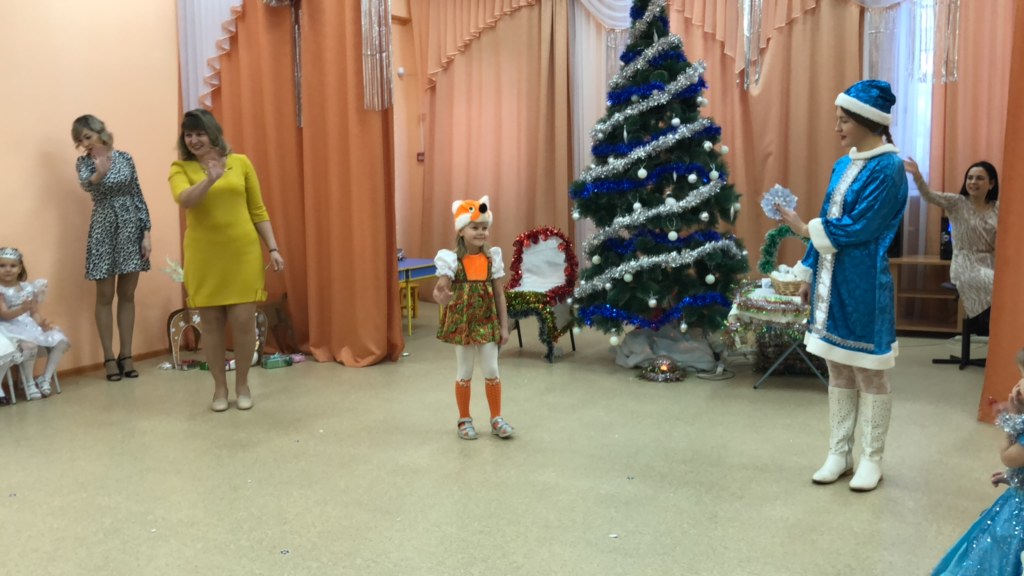 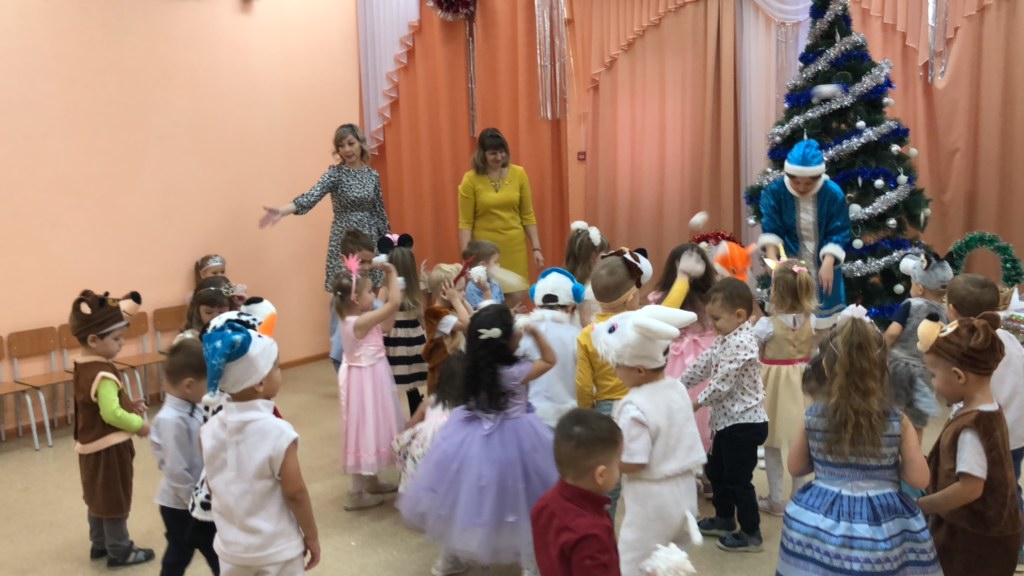 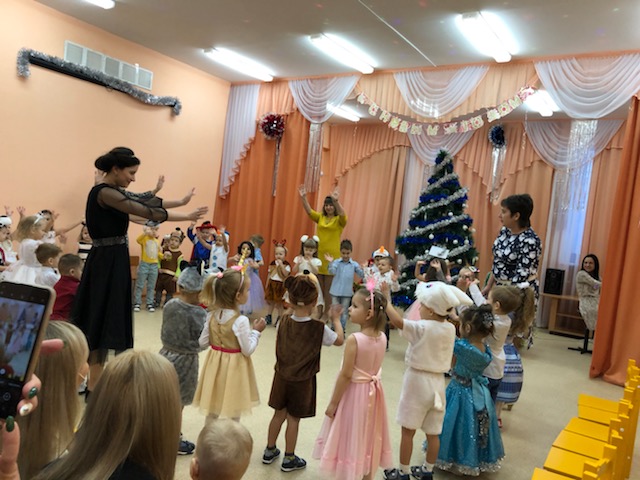 «ДЕНЬ ЗАЩИТНИКА ОТЕЧЕСТВА»
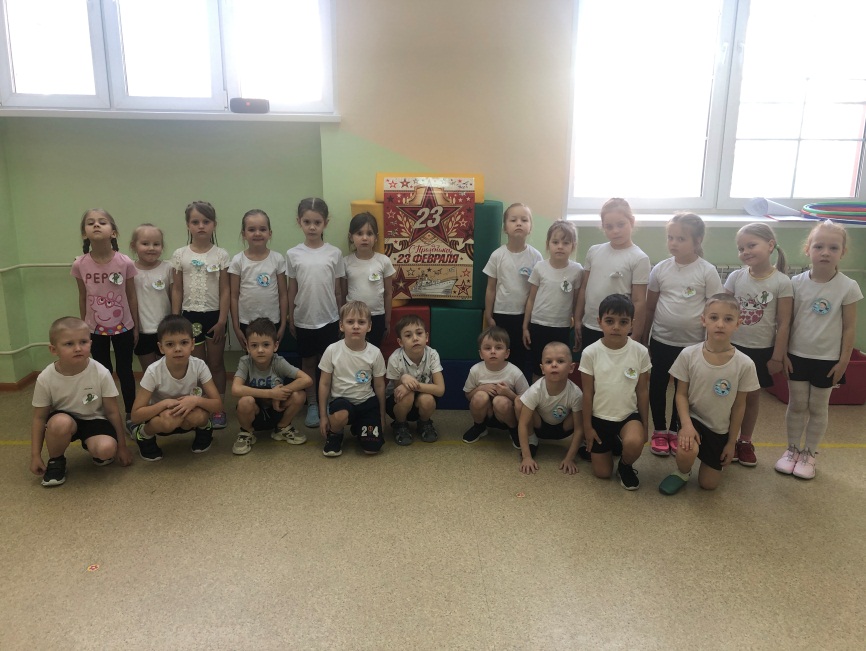 Это важный и торжественный день. Почему он считается таковым? Потому что в этот день чествуем мы защитников Родины, людей, готовых в любой момент отстоять её рубежи.
В этот день мы поздравляем всех, кто защищал Отчизну от врагов, ветеранов войн, тех, кто служил и служит. Мы поздравляем и мальчишек – будущих защитников Отечества. Именно к ним перейдёт почётная миссия  — защищать Родину.
МАСЛЕНИЦА
Все дети знают про масленицу, про блины, которые нужно есть и про чучело, которое нужно сжигать. Но знать это одно, а увидеть, а ещё лучше поучаствовать в этом совсем другое дело.
«8 МАРТА»
8 марта — один из любимых праздников в нашей стране, это день не только мам, но и бабушек, учительниц, воспитательниц, а также девчонок, которые скоро вырастут и тоже будут мамами.
Официально этот праздник называется Международным женским днем, и отмечают его во многих странах.
«8 МАРТА»
«9 МАЯ, ДЕНЬ ПОБЕДЫ»
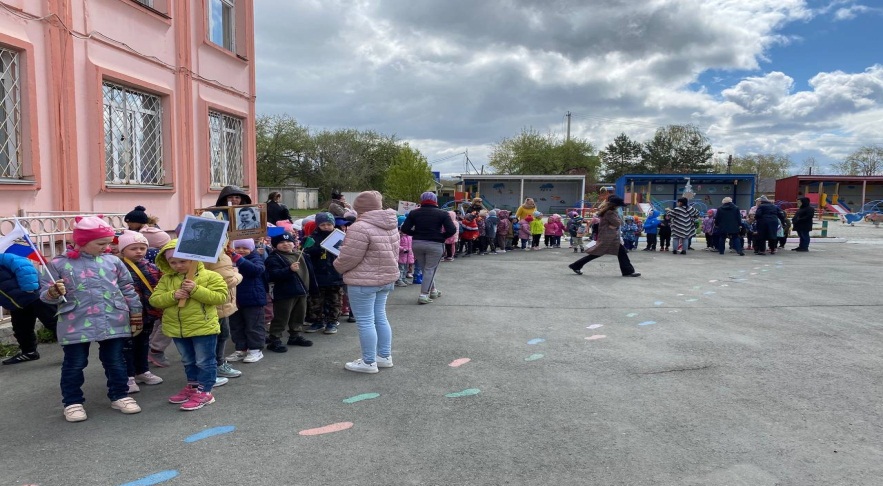 Война, которую назвали Великой Отечественной, закончилась в мае 1945 года. А в июне того же года на Красной площади в Москве состоялся Парад Победы. Воины-победители торжественно прошли по площади и бросили на землю знамёна побеждённых фашистов. Это был Великий день.
«ВЫПУСКНОЙ В ДЕТСКОМ САДУ»
Данное мероприятие позволяет детям усвоить смысл праздника, ощутить себя сопричастными к такому важному событию, как первый в жизни выпускной.
«ВЫПУСКНОЙ В ДЕТСКОМ САДУ»
«ОТКРЫТЫЕ ЗАНЯТИЕ В ДЕТСКОМ САДУ»
Открытое занятие — одна из самых эффективных форм организации учебного процесса в дошкольных учреждениях. На таком занятии педагог может поделиться с коллегами, родителями и другими присутствующими самостоятельно разработанными способами преподавания и взаимодействия с детьми. Несмотря на то что план готовится заранее, в течение открытого урока демонстрируется реальный образовательный процесс.
«ЗОЛОТОЙ КЛЮЧИК»
«ЦВЕТИК СЕМИЦВЕТИК»
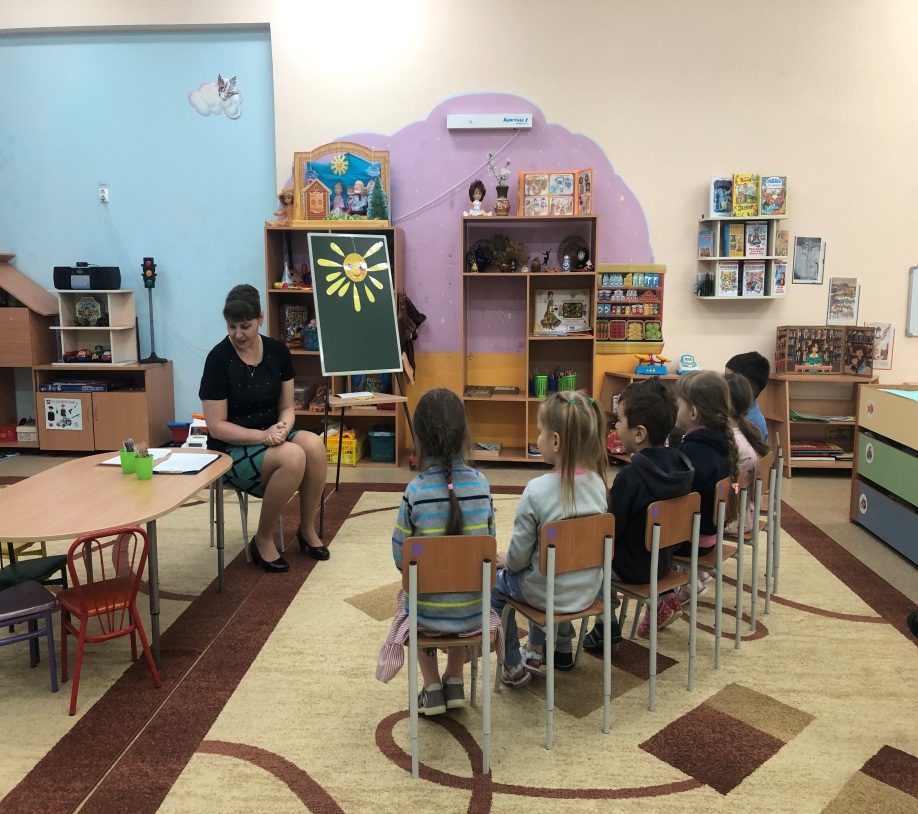 «ЦВЕТИК СЕМИЦВЕТИК»
«ДЕЛЬФИНЕНОК»
«ЗОЛОТАЯ РЫБКА»
ОТКРЫТОЕ ЗАНЯТИЕ УЧИТЕЛЯ - ЛОГОПЕДА.
Работа логопеда не сводится только к коррекции в звукопроизношении. Логопедические занятия носят коррекционно-развивающий характер.
Прогулка
Прогулка — это педагогически организованная форма активного отдыха детей на свежем воздухе, целью которой является укрепление здоровья детей, развитие их физических и умственных способностей. 
прогулка - это элемент режима, дающий возможность детям в подвижных играх, трудовых процессах, разнообразных физических упражнениях удовлетворить свои потребности в движении. Если прогулка хорошо и правильно организованна, если она достаточна по длительности, дети реализуют в ней около 50% суточной потребности в активных движениях. Сокращение времени пребывания на свежем воздухе создает дефицит движений.
Прогулка
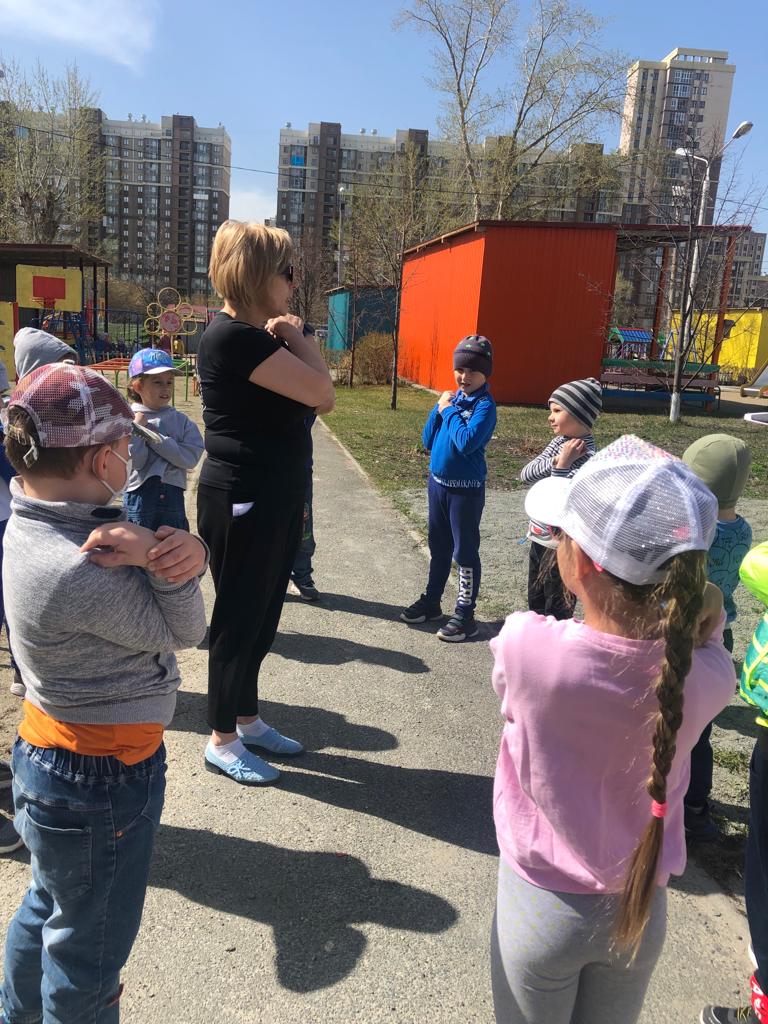 КОНКУРСЫ В ДО
– это не просто мероприятие в стенах детского сада, это продолжение ирасширение образовательного процесса, где развитие получают все участники процесса:ребенок, родитель и педагог. Конкурс – это эффективный метод взаимодействия всех трехсторон образовательного процесса.
«ЗИМНЯЯ СКАЗКА»
Цель: Развитие творческого потенциала педагогов по проектированию и эстетическому оформлению групп, елок на территории и коридоров к Новому году.
«ЗИМНЯЯ СКАЗКА»
«ЗИМНЯЯ СКАЗКА»
«ЗИМНЯЯ СКАЗКА»
«ГЕРОЙ НОВОГОДНЕГО УТРЕННИКА»
Цель - развитие фантазии у педагогов, художественного вкуса, создание праздничной атмосферы в дни новогодних праздников - выявление и поддержка оригинальных решений в создании новогодних костюмов.
«Лучший уголок дежурств»
«Лучший уголок дежурств»
«ЛУЧШИЙ УГОЛОК ДЕЖУРСТВ»
«ЛУЧШИЙ УГОЛОК ДЕЖУРСТВ»
«Лучший уголок дежурств»
«ПЕДАГОГИЧЕСКИЙ СОВЕТ»
Педагогический совет в дошкольной организации – постоянно действующий коллегиальный орган руководства всем образовательным процессом, который решает конкретные задачи ООП ДОО. Главная цель педагогического совета - объединить усилия коллектива дошкольного образовательного учреждения для повышения уровня воспитательно-образовательного процесса, использования в практике достижений педагогической науки и передового опыта.
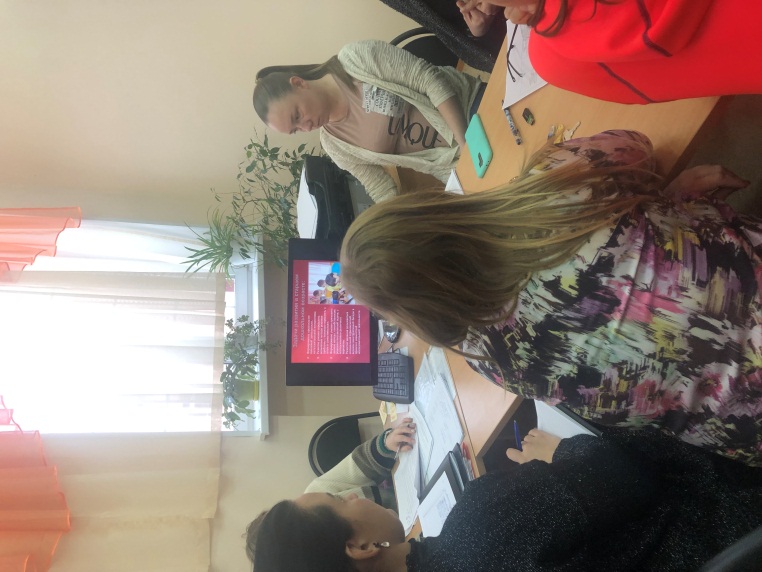 «ПЕДАГОГИЧЕСКИЙ СОВЕТ»
Спасибо за внимание.
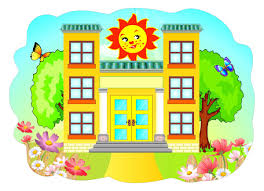 Подготовила: старший воспитатель Таймолкина Е.В